IFSF Limited
Mobile Payment – Pay at Pump
John Carrier, Projects Manager
Architecture Overview
ISO8583Oil
P2F
CHP
FEP/ SWITCH
MPPA
Cloud/WAN
 Network
PCI Relevant
ISO8583Oil
P2H
Cloud/WAN
 Network
Mobile Data Network
Card
Acquirer
SITES WAN
 Network
Vehicle
IFSF FDC to POS
(Web)
ISO8583Oil
H2H
Dispenser/Calculator
VISS Console
Smart Phone
M-PAY
MP
App.
Card
Issuer
MP
App.
Charging
Point 2
Charging
Point 1
Site Computer
M-PAY
IFSF FDC to POS
(TCP-IP)
POS Terminal
Dispenser/Calculator
Sales
Application
Site LAN
POS 
Server
FDC
Forecourt Network
Fuelling
Point 1
Fuelling
Point 2
NB: These are Logical Components
Architecture Overview
ISO8583Oil
P2F
CHP
FEP/ SWITCH
MPPA
Cloud/WAN
 Network
PCI Relevant
ISO8583Oil
P2H
Cloud/WAN
 Network
Mobile Data Network
Card
Acquirer
SITES WAN
 Network
W3C #autopay
scope
Vehicle
IFSF FDC to POS
(Web)
ISO8583Oil
H2H
Dispenser/Calculator
VISS Console
Smart Phone
M-PAY
MP
App.
Card
Issuer
MP
App.
Charging
Point 2
Charging
Point 1
Site Computer
M-PAY
IFSF FDC to POS
(TCP-IP)
POS Terminal
Dispenser/Calculator
Sales
Application
Site LAN
POS 
Server
FDC
Forecourt Network
Fuelling
Point 1
Fuelling
Point 2
NB: These are Logical Components
Architecture Walkthrough
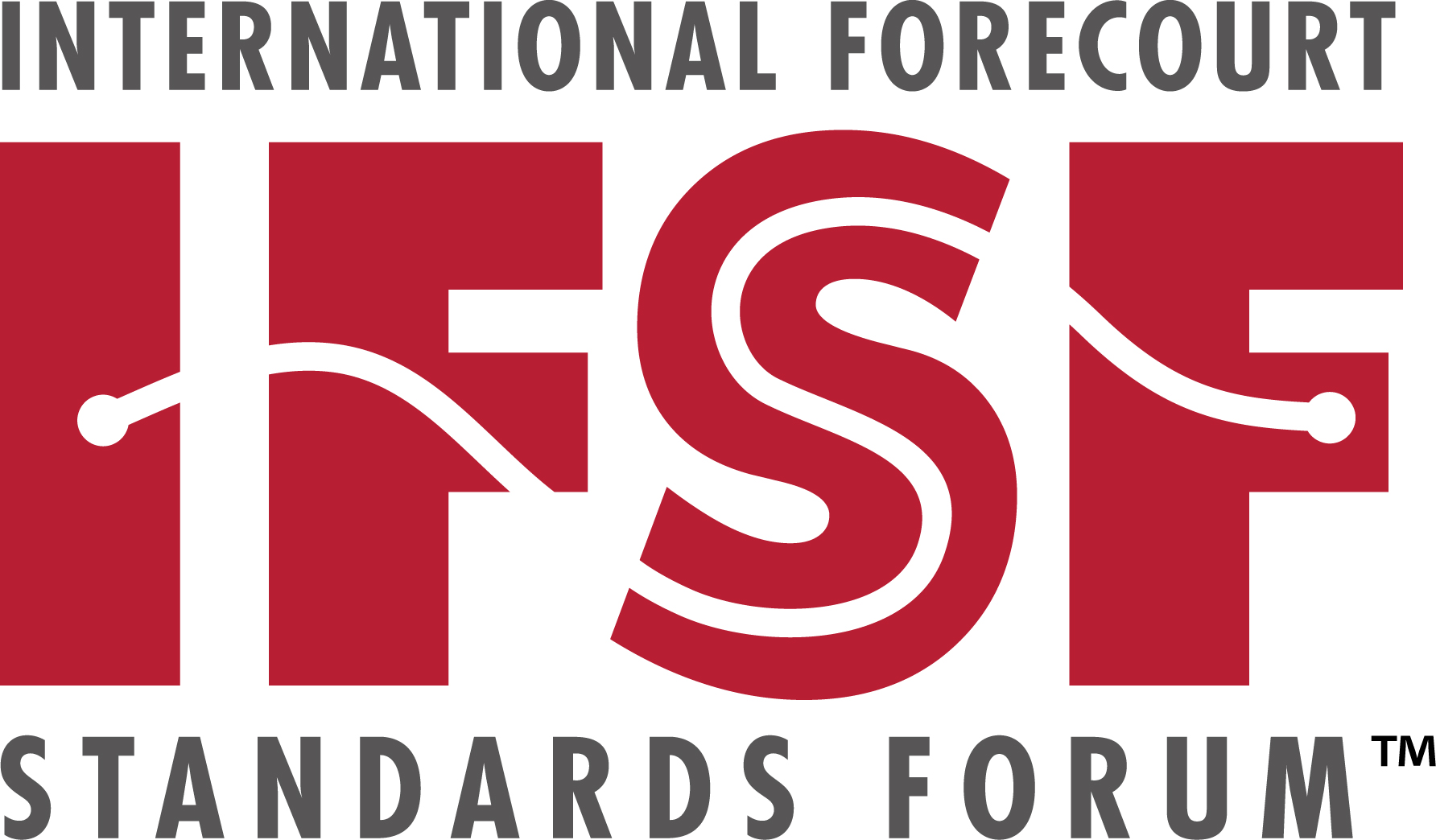 Very Important Point
- highly simplified diagram
For example – many missing applications
Sites geo-location database interface
Site Products database
Payments system Sites interface
Payment systems Customer account interface
Loyalty processing and Electronic Loyalty Servers
Security (Certificates/firewalls/encryption/etc.,)
Car parking, Road Tolls, bridges, tunnels and ferries
Car valeting (incl. tyre pressure)


NB: The above list is incomplete
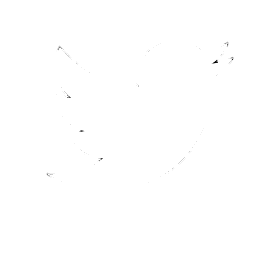 @IFSFonline
Happy Path Walkthrough
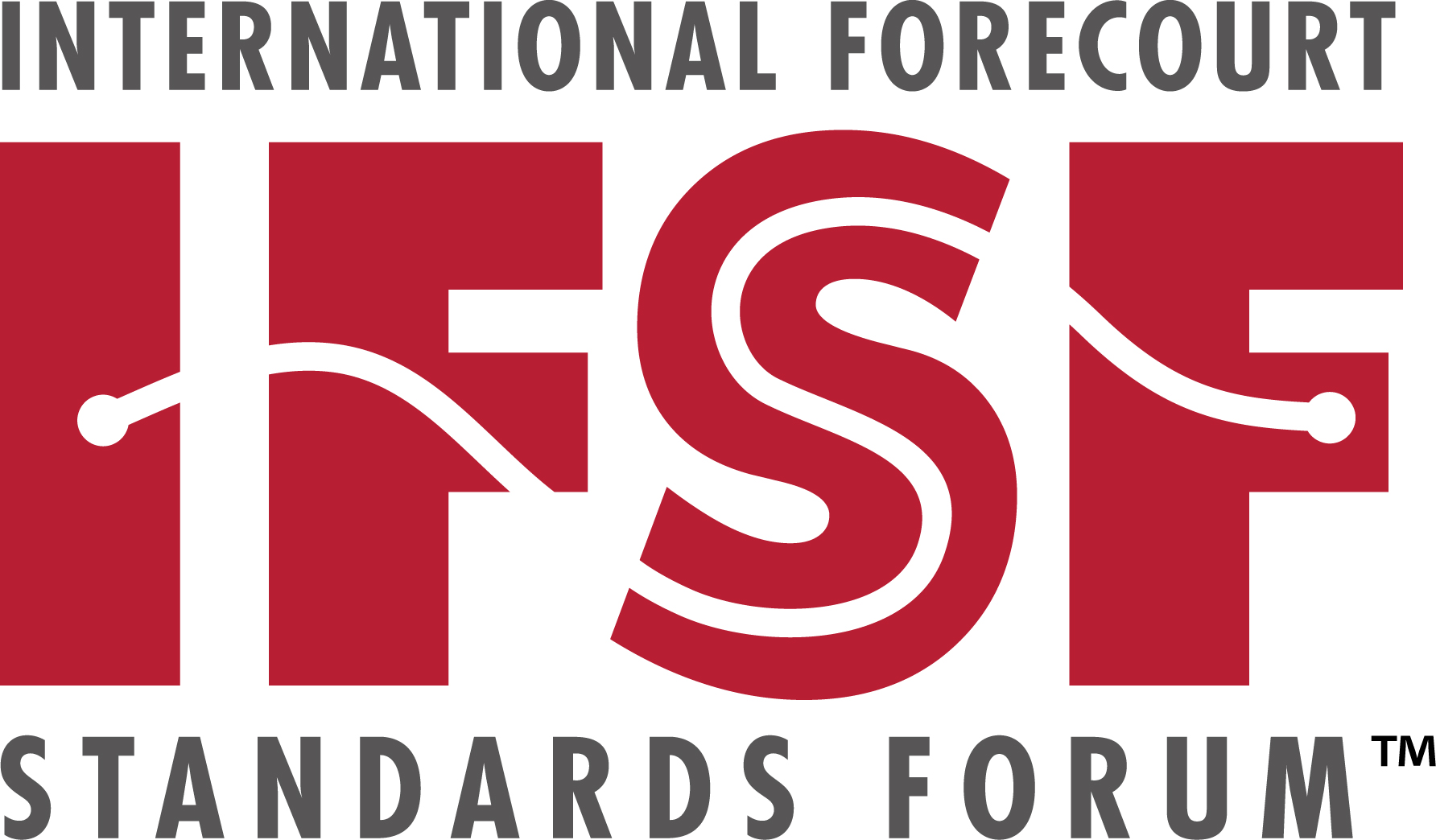 Prerequisites
- In order to minimise dialogue
Fuelling point (i.e. service delivery point) knows where it is 
“Mobile device” (Phone, vehicle, tablet) knows where it is
Payment (account) available and default known 
Max fuelling amount pre-set (e.g. $50)
All Application WAN and Site LAN networks functioning 
Fuelling Pump is Idle (nozzle up) and Ready (zero memory)
Available and required “Product Grades” known
Loyalty Identifier known and enabled
Robotic fuelling and Wireless charging is not yet available
Selected Fuelling Point cannot be uniquely identified
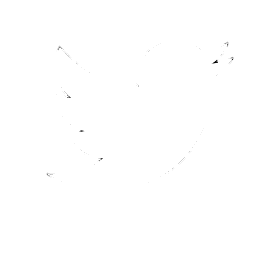 Happy Path Walkthrough
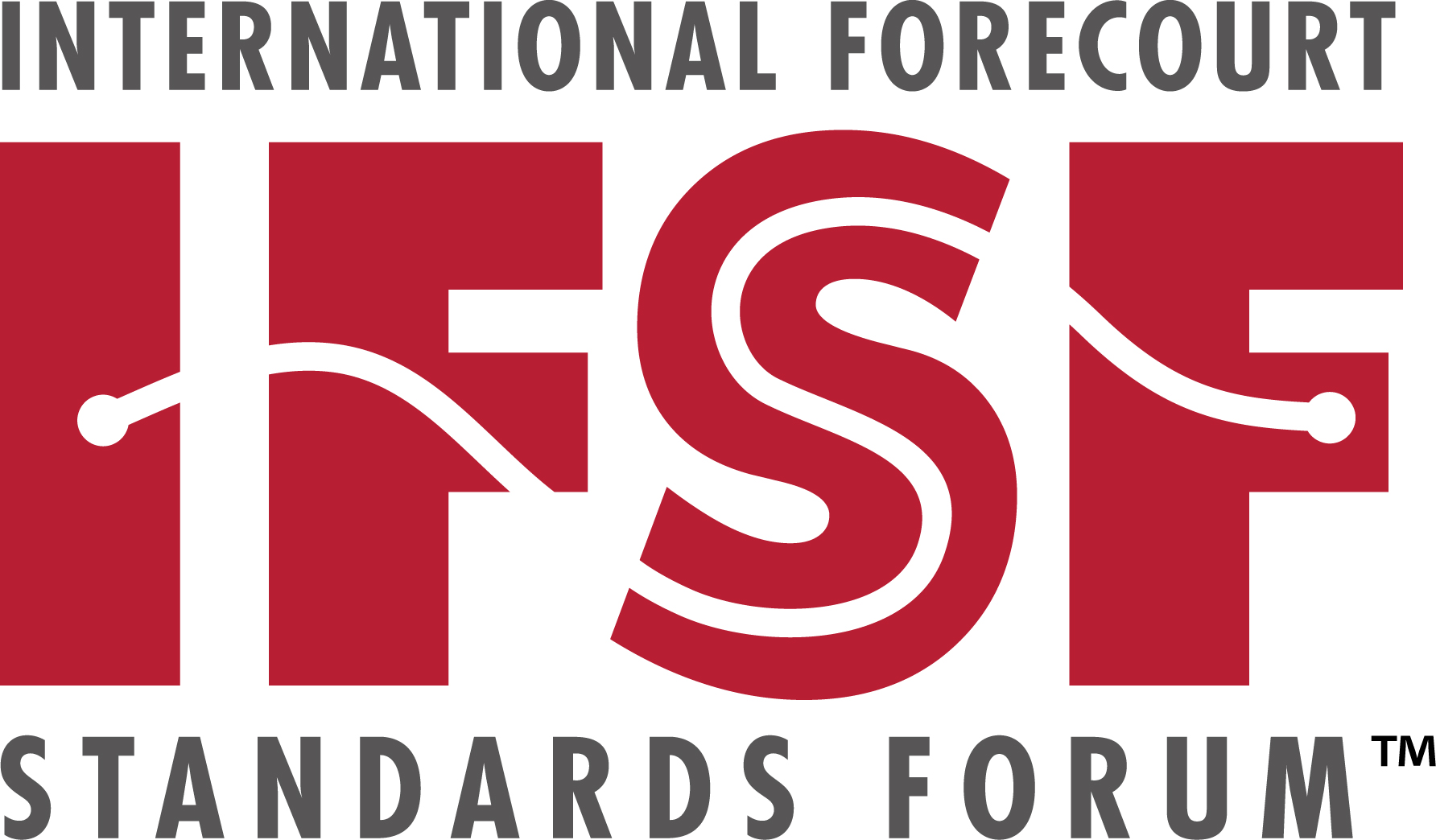 API Summary
- If all goes to plan!!
Three “Success” API Messages
Reserve Fuelling Point 
Approve Fuelling Point (following account authorisation)
Completed Fuelling Transaction (the sales and delivery receipt)

Two “Failure” API Messages
Free Fuelling Point 
Cancel Fuelling Transaction (following account authorisation)
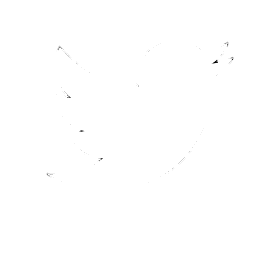 @IFSFonline
Sad Path Walkthrough
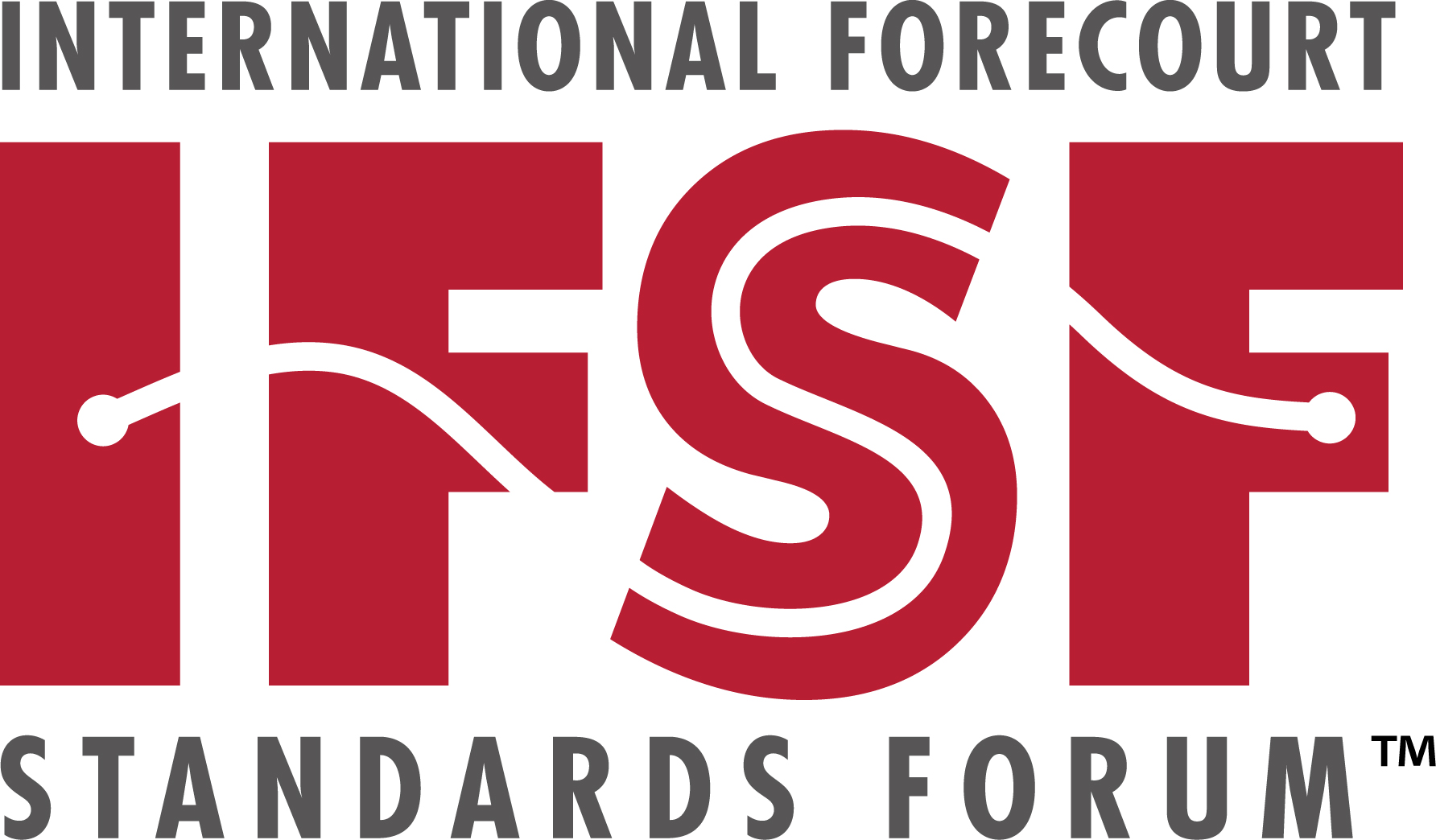 API Summary
- When something goes wrong
>95% of transactions follow happy path but….
The sad path can be hugely problematic and difficult to fix
At least 22 “Sad” paths identified and need thorough testing

Two “Failure” API Messages
Cancel Fuelling Point (to “Un-authorise” a pre-authorised account payment)
Free Fuelling Point (to un-reserve a Fuelling point after a User, Systems or operator intervention/error)

And ”many timers” required – esp. related to connectivity and user operational issues
E.g. no Failure message from site
No Approve message to site 
How long do you wait??? What length of time for a timer?
Nozzle juggling , mixed service mode complexities (post pay and  OPTs at same time)
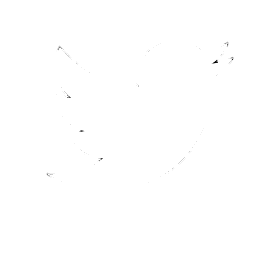 @IFSFonline
Alternative Scenarios
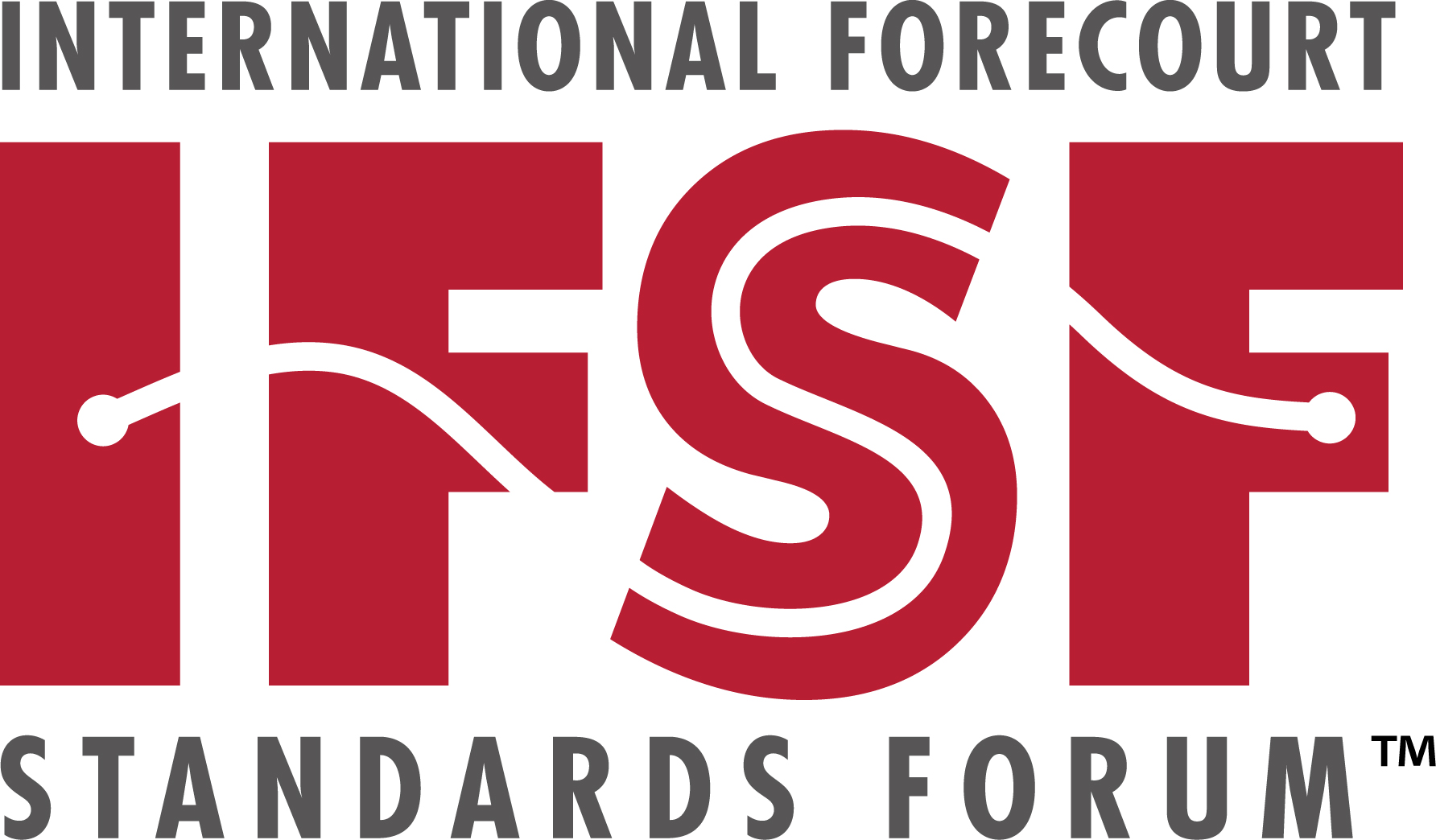 Conditions and Exceptions
Conditional Processing
“Digital Offers” redemption (changes unit price or final sale price)
Payment account not pre-configured (dynamically selected/entered)
Acceptable product grade(s) not configured
Location services not enabled – Service Point needs to be uniquely identified
First use (Fire and other safety regulations to be followed)
Local paper receipt required (Trading standards)
Exceptions
Hardware and mechanical failures (including network WAN and LAN)
Pump not free, Pump out of order, pump configured wrong
Insufficient funds in account or account not available
Operator, cashier, customer, vehicle or “system” aborts transaction
Incompatible product / grade selected
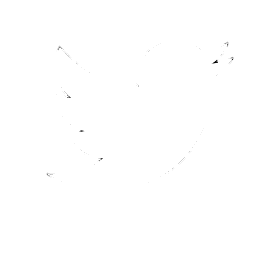 @IFSFonline
Misc. Operational Issues
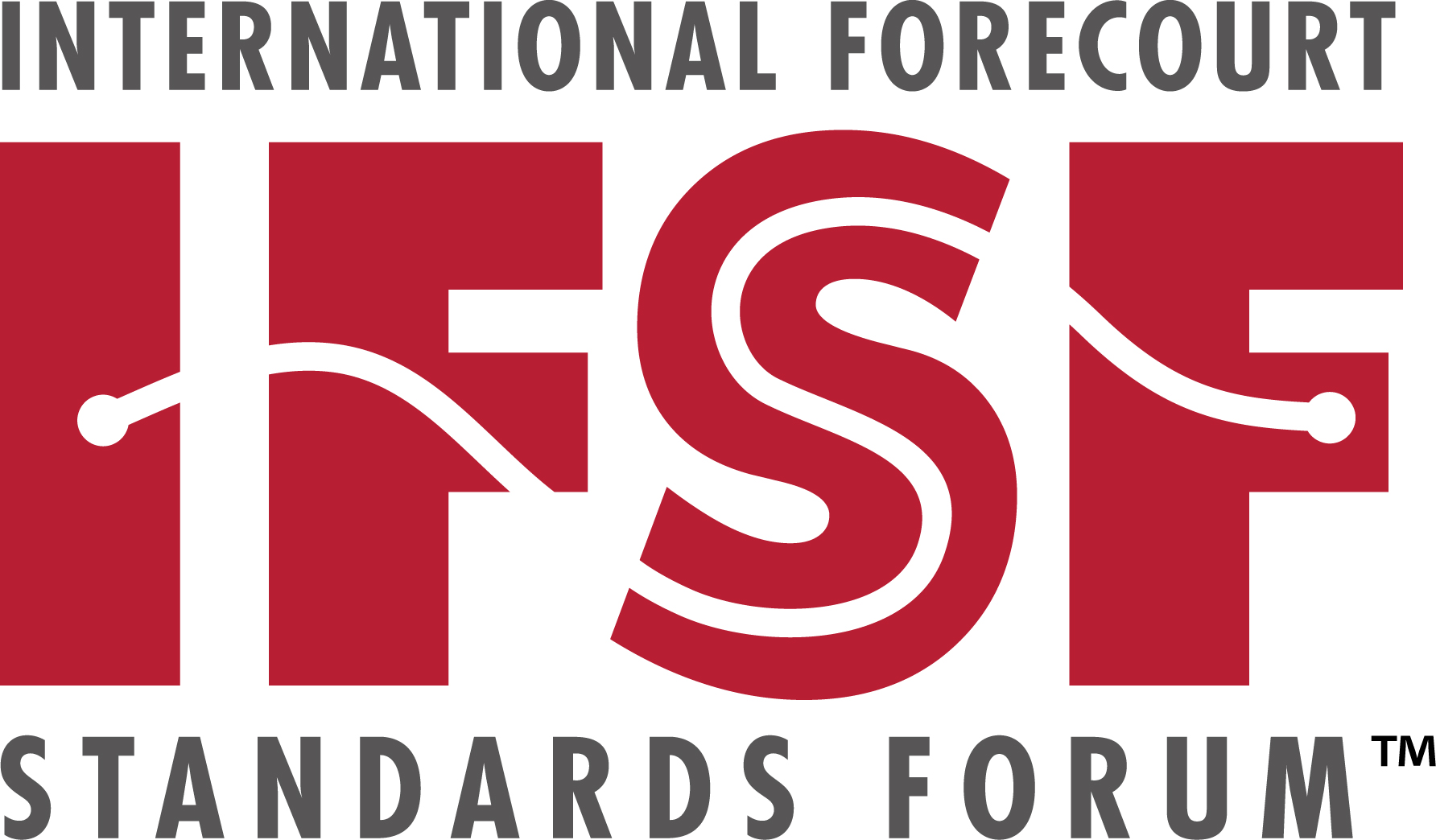 Operational issues
Mixed Service Modes
Cashier needs to know status of the ”Mobile Payment” transaction at all times to reduce “accidental” drive offs (Fuel is taken but not paid for)
Fuelling Point must handle nozzle juggling (if not robotic or wireless)
Acceptable product grade(s) not configured
Fuelling point dynamically (i.e. per transaction) sets unit price and ”service mode”)
Alternative Architectures
IFSF has identified 5 real-world working architectures – this one is “winning” because
Site doesn’t require OPT, CRIND or COPT – but does need “unmanned controller device”
No PCI re-certification of site EPS (or any other connected components) is necessary
No PCI relevant data (neither sensitive or personal or private) is required to be transmitted to site
Often referred to as OTA (“over the air” authorisation)
No OIML nor W&M recertification of site equipment / operations needed
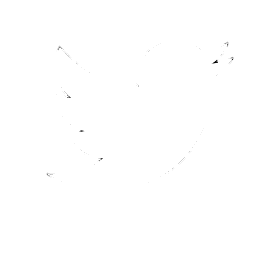 @IFSFonline
Shell Fill & Go – Happy Path
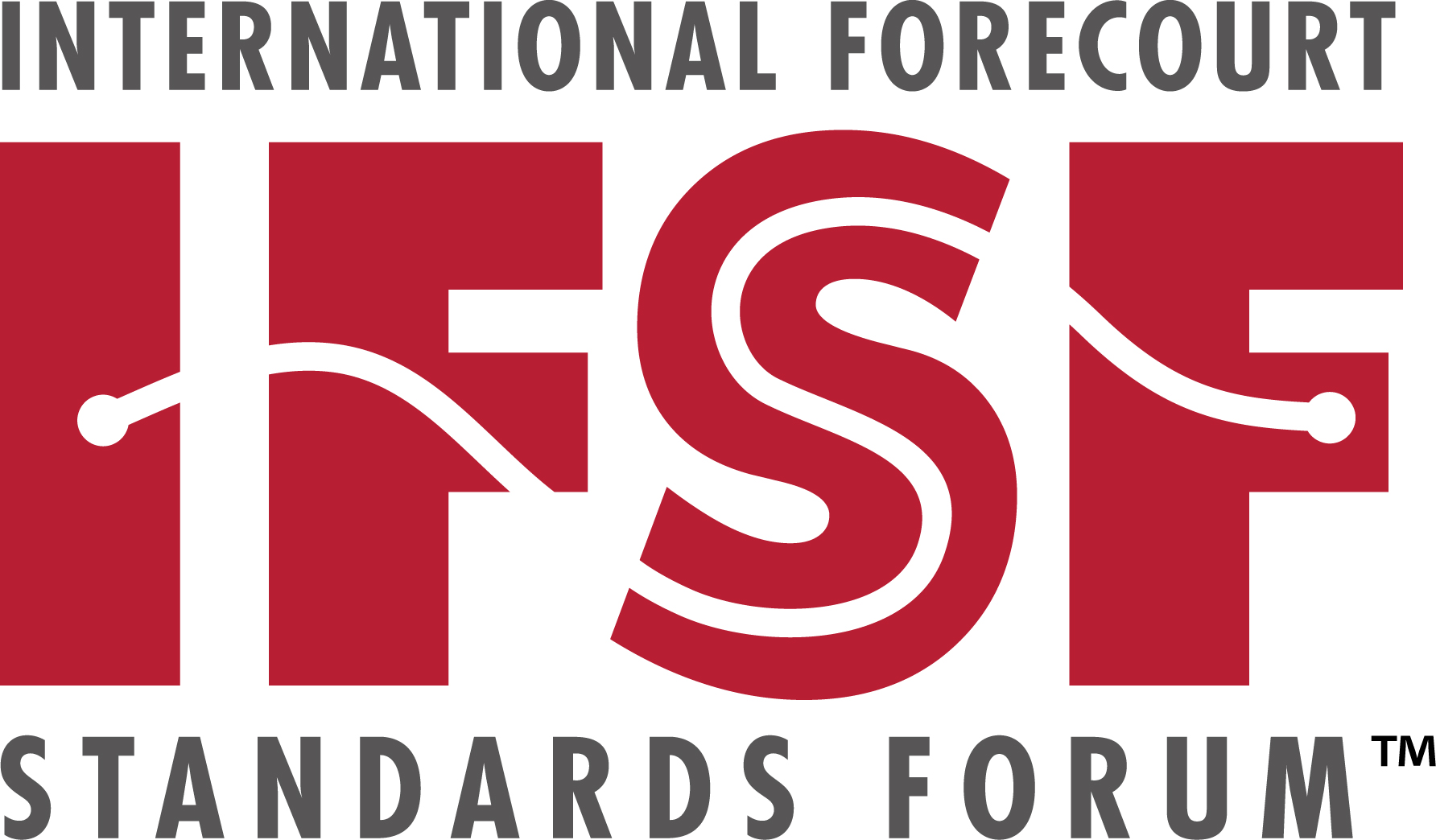 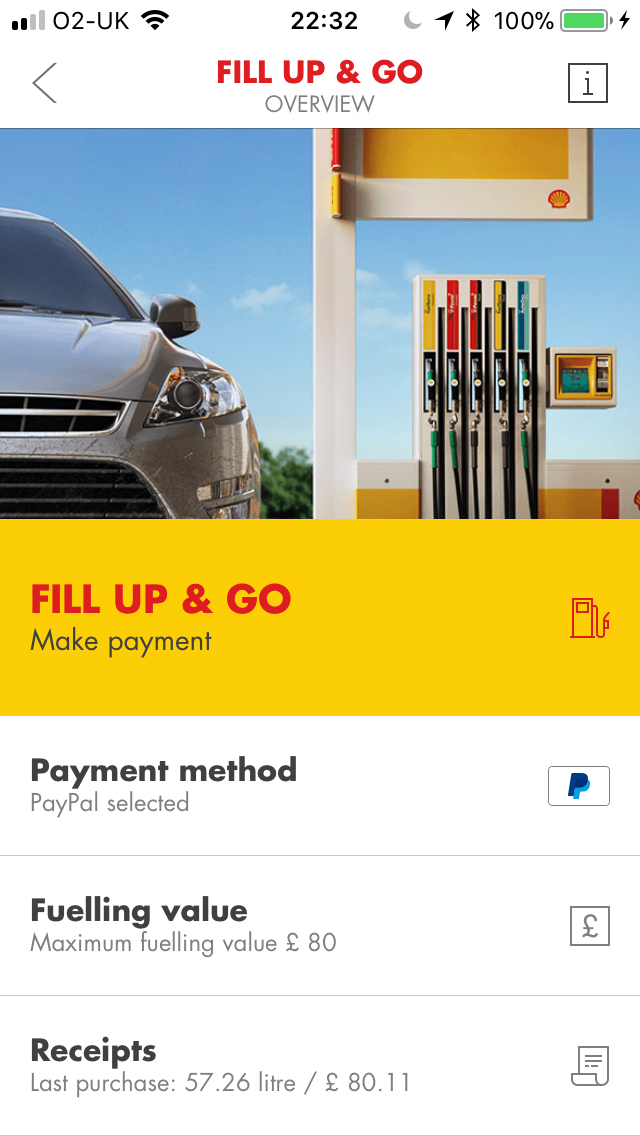 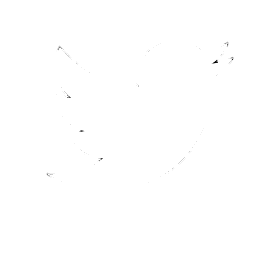 @IFSFonline
Shell Fill & Go – Happy Path
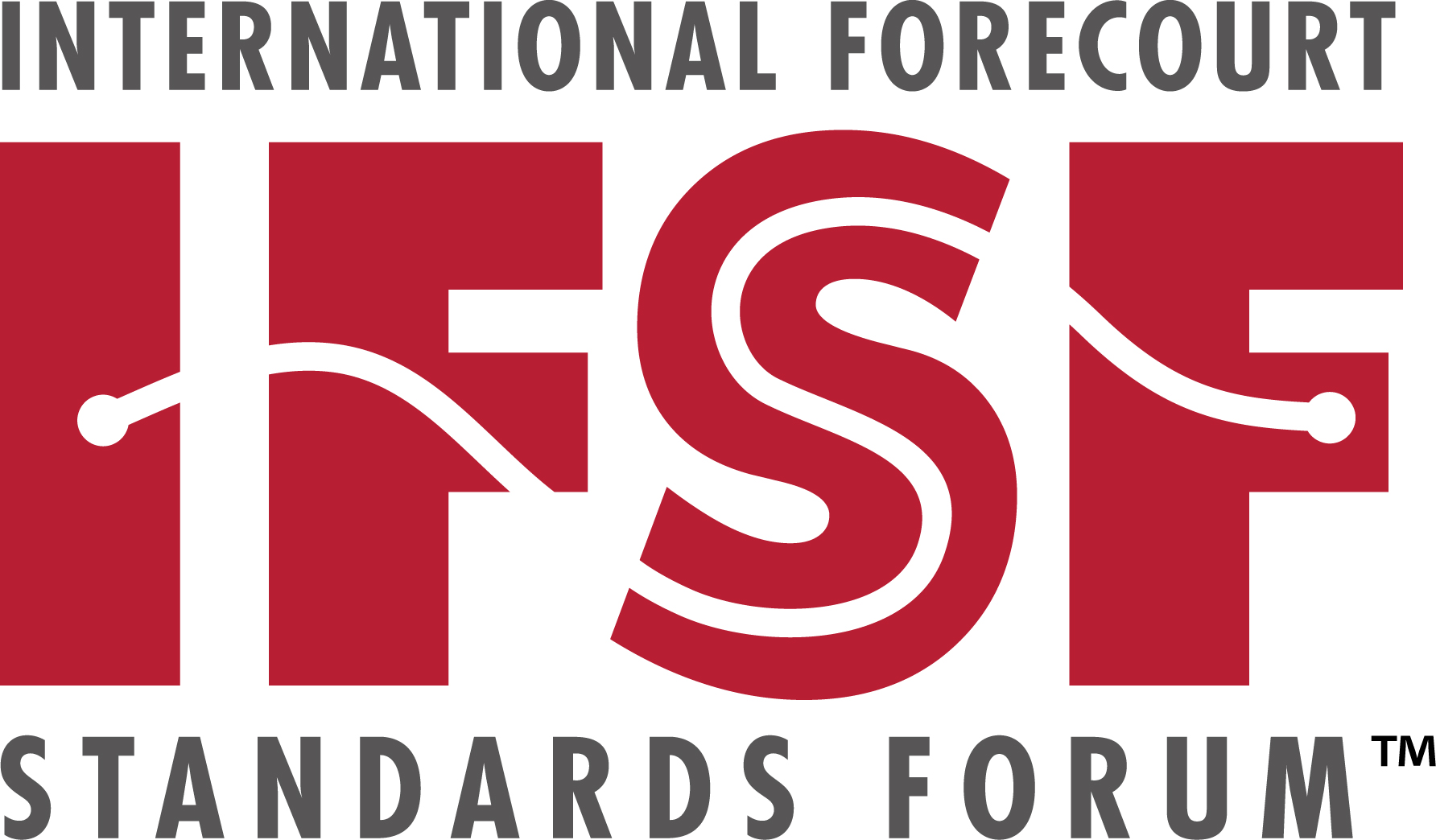 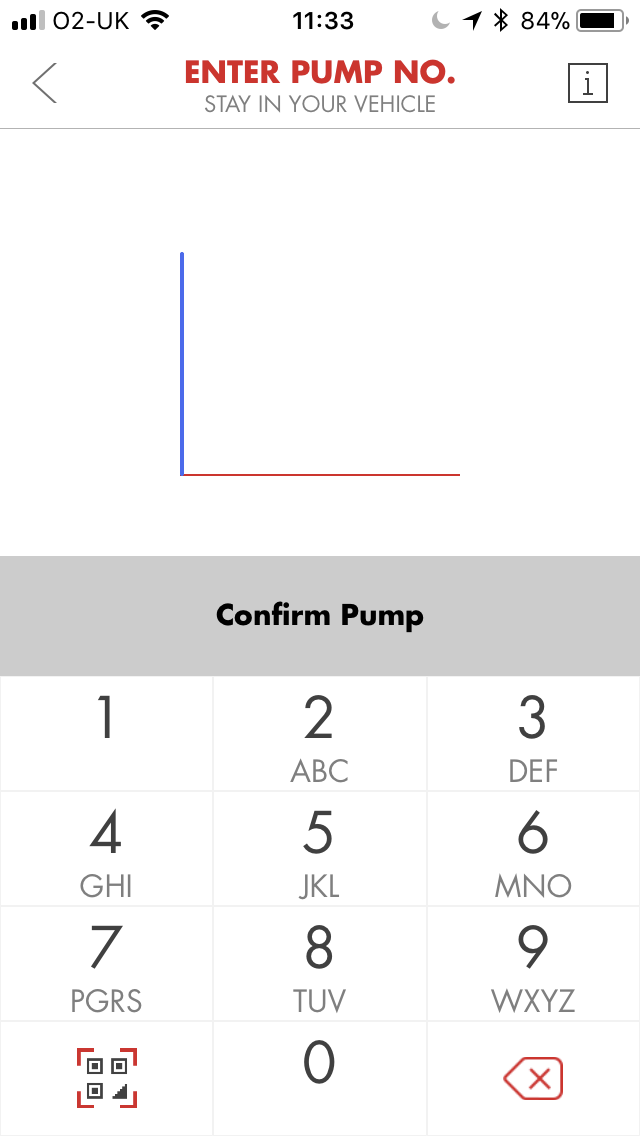 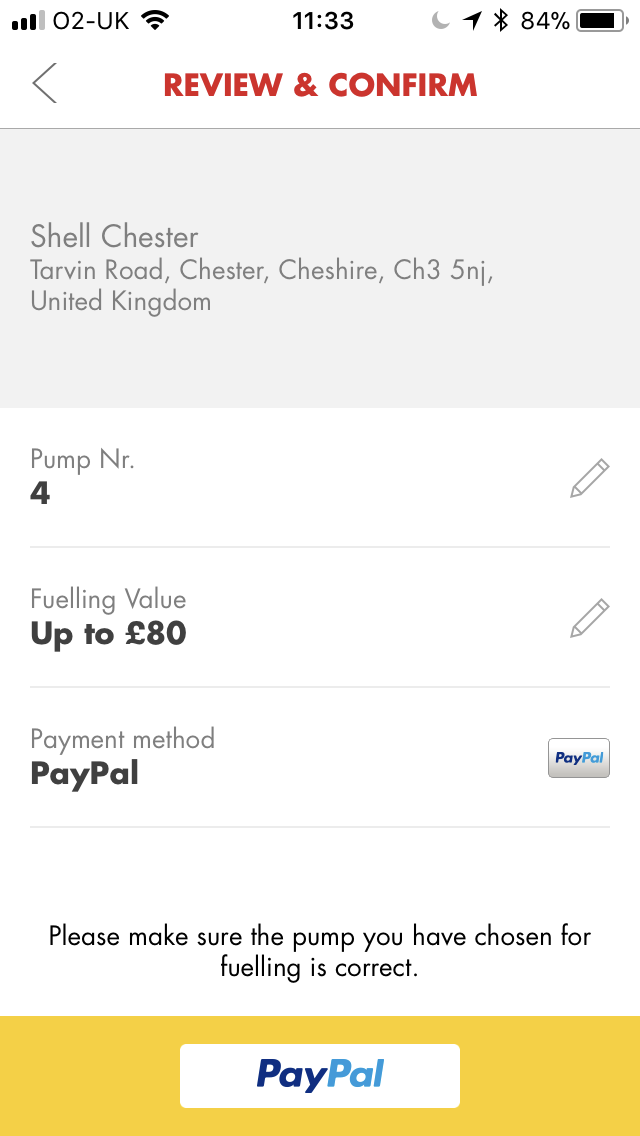 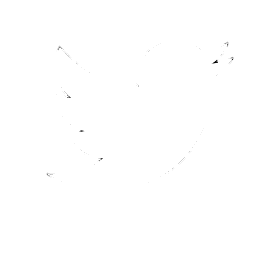 @IFSFonline
Shell Fill & Go – Happy Path
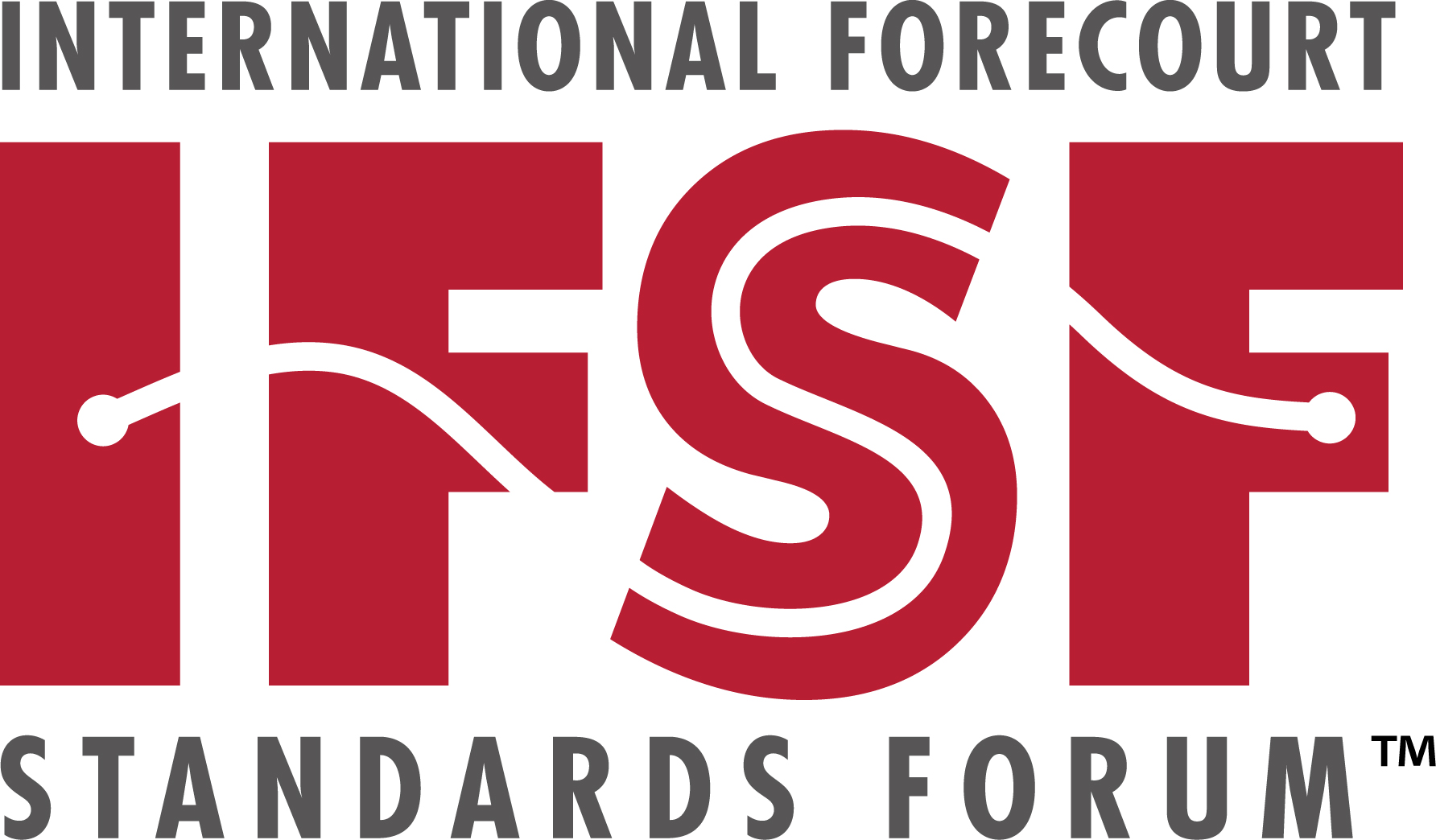 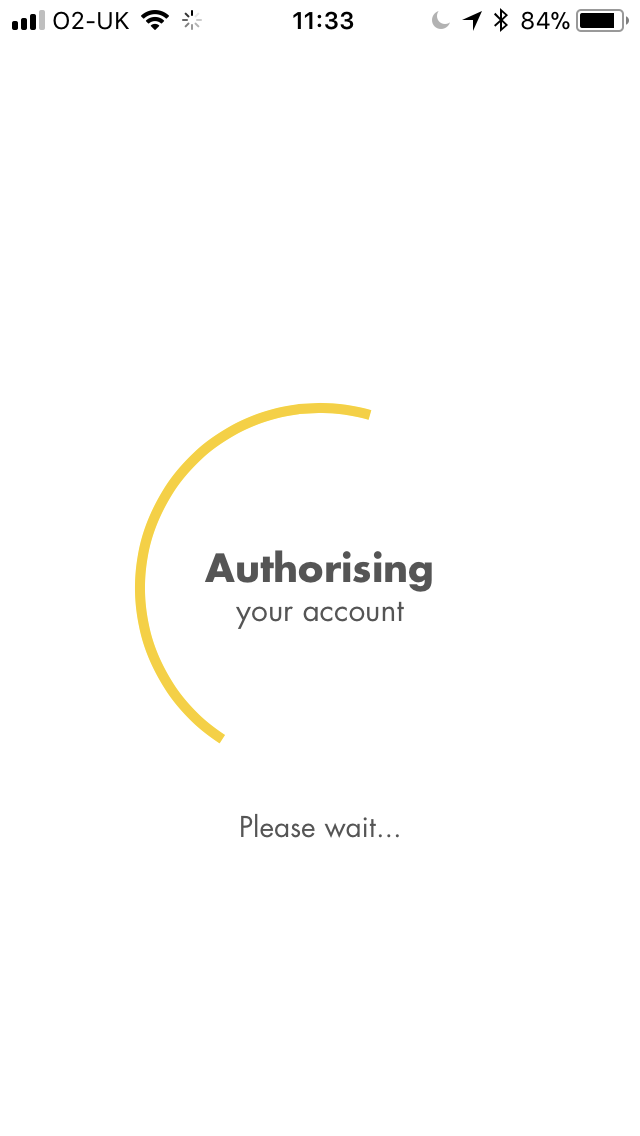 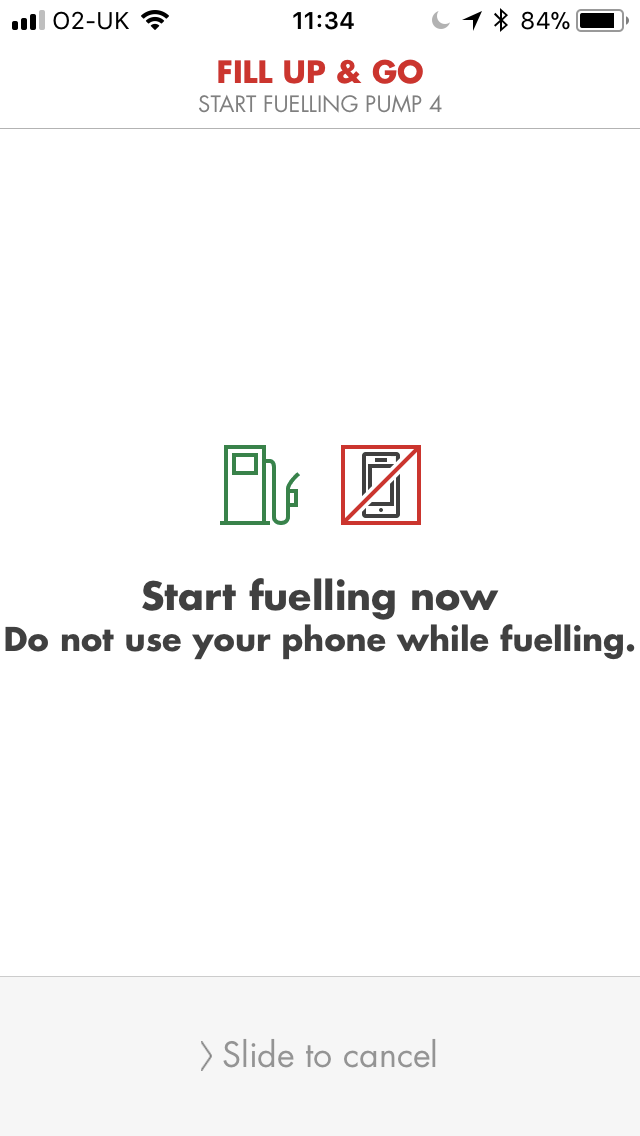 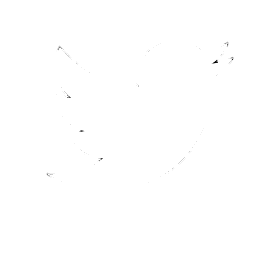 @IFSFonline
Shell Fill & Go – Happy Path
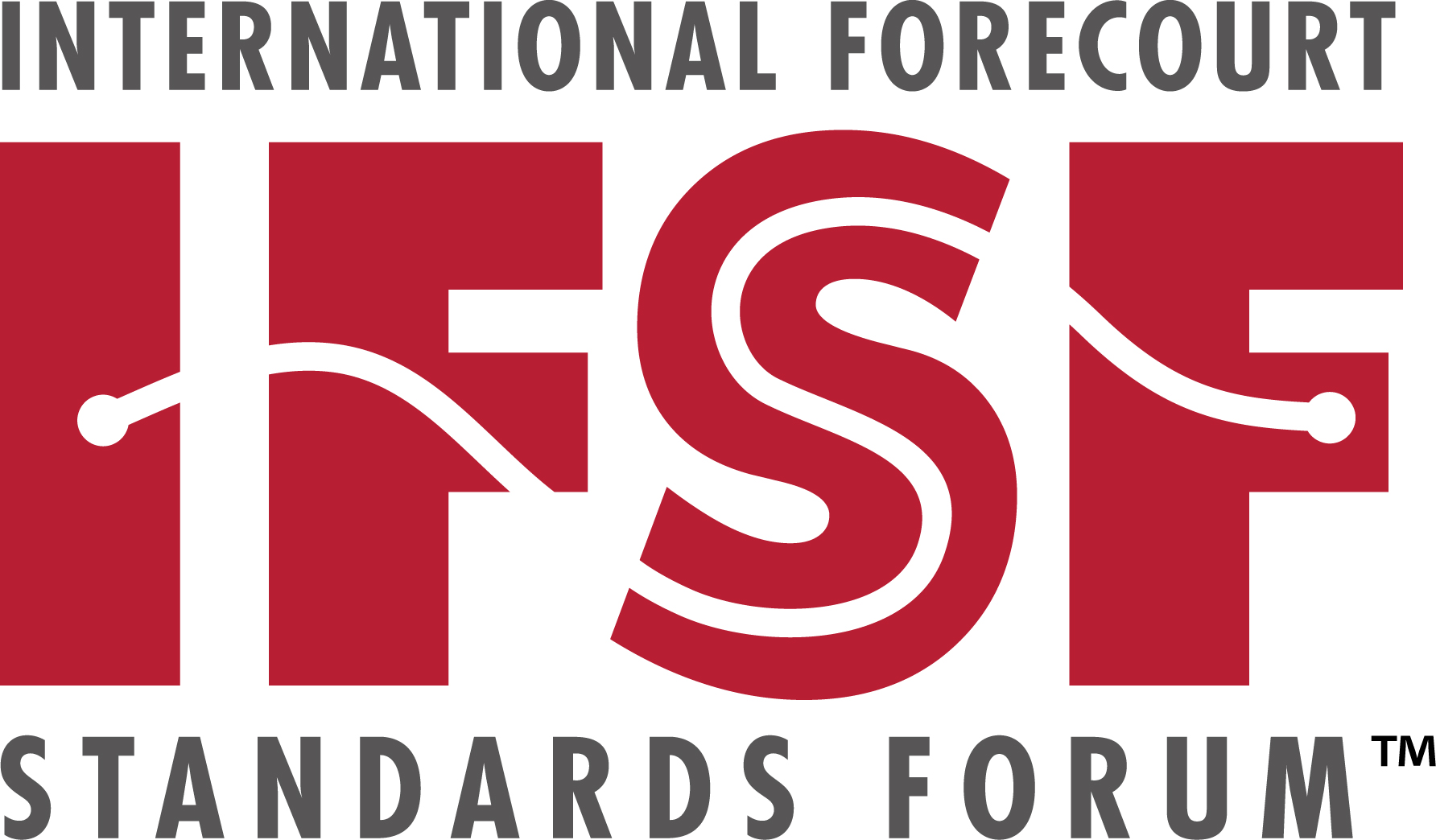 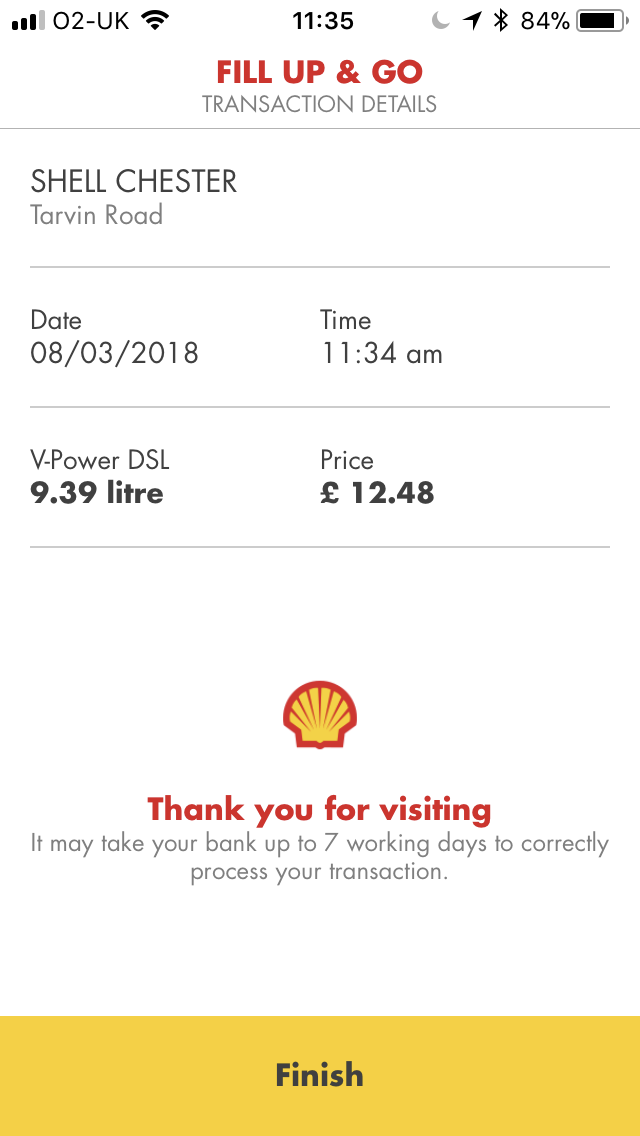 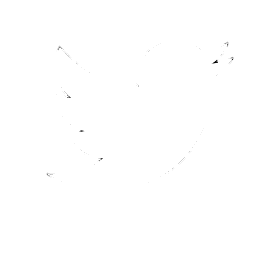 @IFSFonline
Shell Fill & Go – Happy Path
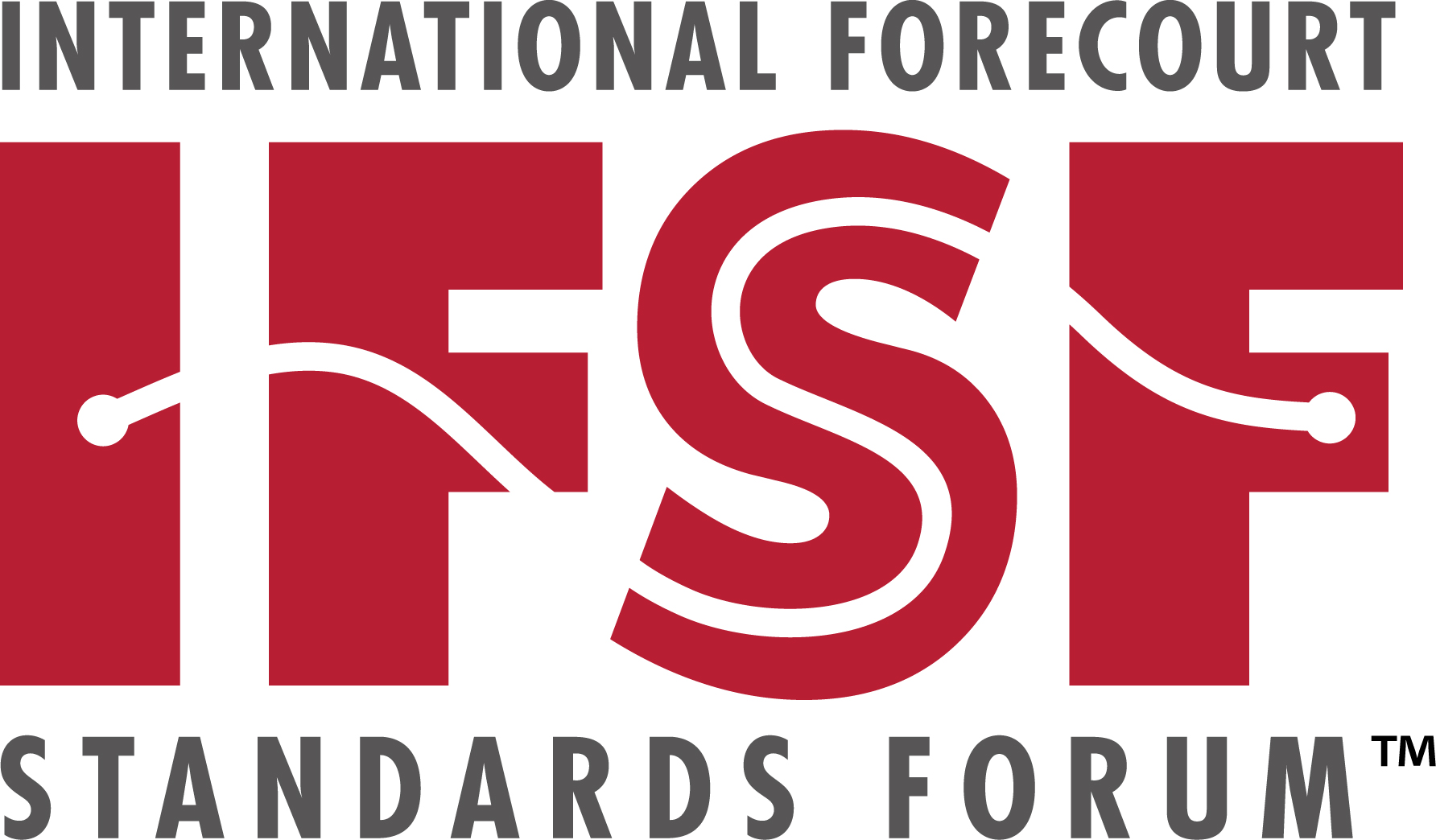 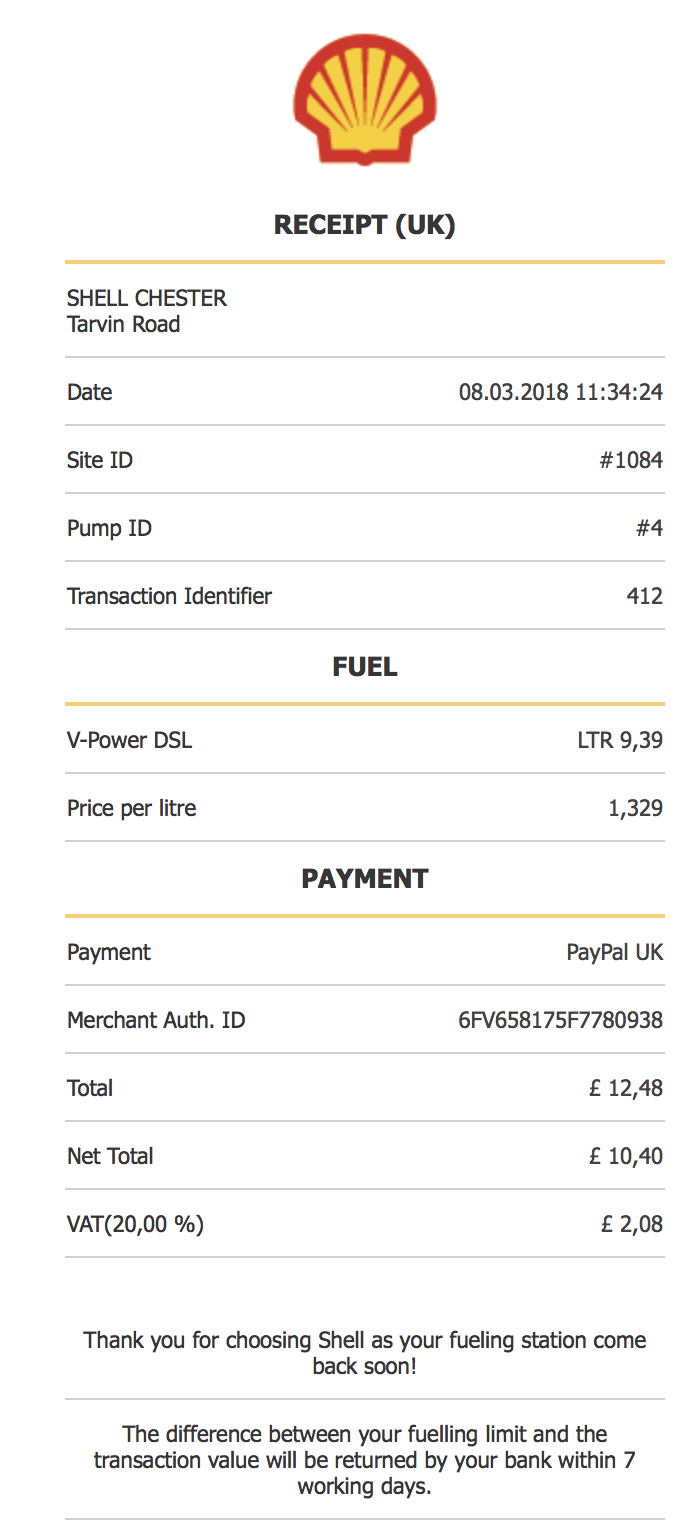 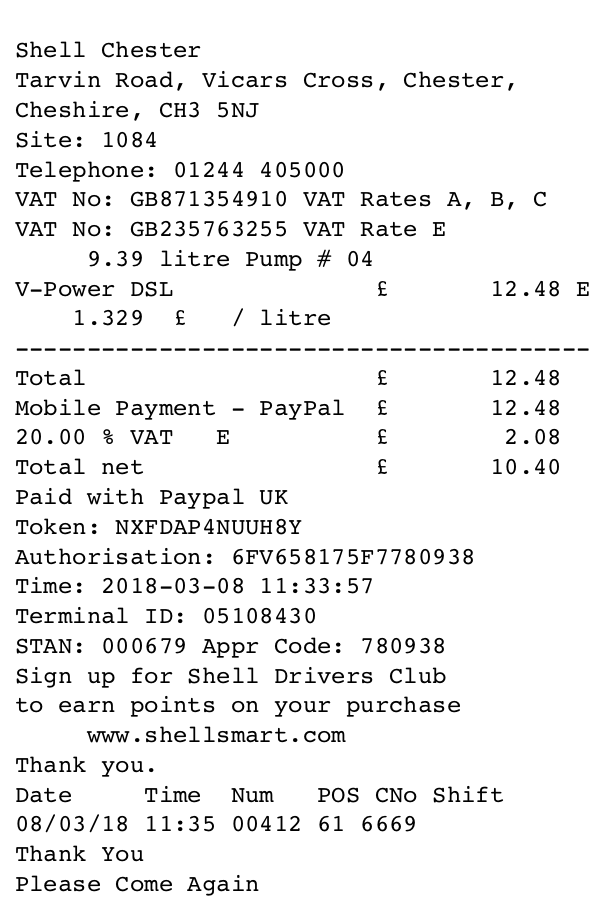 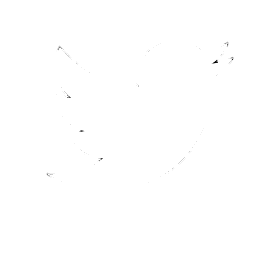 @IFSFonline